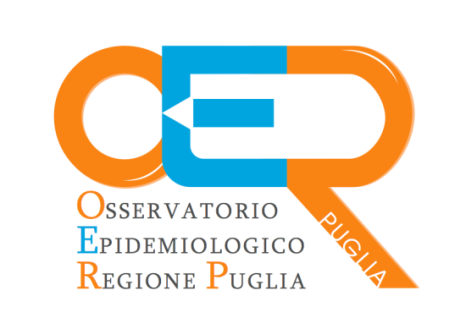 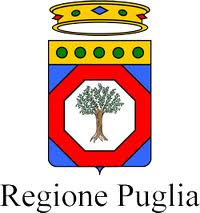 PIANO REGIONALE DELLA PREVENZIONE 2010 - 2012
Progetto per la Prevenzione 
del Rischio Cardiovascolare in Puglia:
analisi dei bienni 2008-2009 e 2010-2011
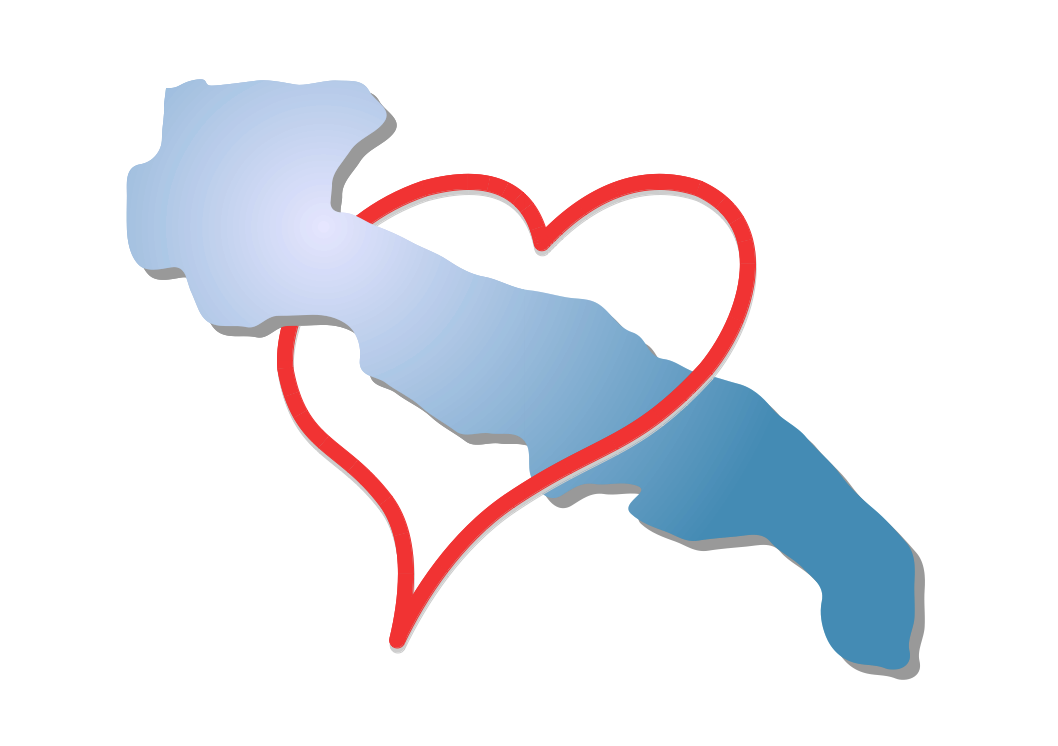 Dott.ssa Serena Gallone
Introduzione
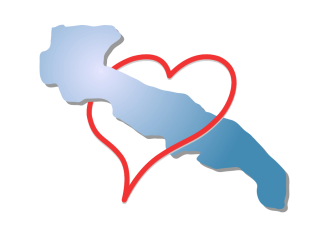 Valutazione del Rischio Cardiovascolare Globale Assoluto (RCV)
Calcolo del punteggio individuale attraverso gli algoritmi del Progetto Cuore dell’ISS
Fattori di rischio:
	età, sesso, pressione arteriosa sistolica, diabete, 	fumo, colesterolemia totale e HDL, terapia anti-	ipertensiva
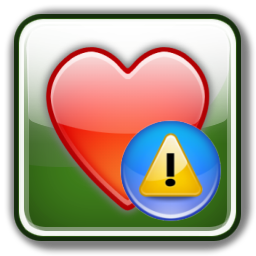 [Speaker Notes: Il punteggio individuale è uno strumento semplice per stimare la probabilità di andare incontro a un primo evento cardiovascolare maggiore (infarto del miocardio o ictus) nei 10 anni successivi, conoscendo il valore di otto fattori di rischio: sesso, età, diabete, abitudine al fumo, pressione arteriosa sistolica, colesterolemia totale, HDL-colesterolemia e trattamento anti-ipertensivo. 
La valutazione del rischio offerta dal punteggio è più precisa rispetto a quella delle carte del rischio cardiovascolare. Il punteggio individuale infatti:
considera due fattori di rischio in più rispetto alla carta, HDL-colesterolemia e terapia anti-ipertensiva, che rappresenta un fattore aggiuntivo alla pressione arteriosa, in quanto il valore registrato non è naturale ma dovuto anche al trattamento specifico, ed è un indicatore per la valutazione di ipertensione arteriosa di vecchia data
le carte sono classi di rischio globale assoluto calcolate per categorie di fattori di rischio e considerano intervalli di valori per colesterolemia e pressione arteriosa; il punteggio individuale tiene conto di valori continui per colesterolemia, HDL-colesterolemia, età e pressione arteriosa e offre una stima puntuale del rischio cardiovascolare
il punteggio individuale può essere applicato a persone nella fascia di età 35-69 anni (la carta considera invece la fascia 49-69 anni).
Pertanto la valutazione del rischio attraverso i due strumenti può risultare un po’ diversa.Il calcolo del punteggio individuale: 
deve essere effettuato dal medico
è valido se i fattori di rischio sono stati misurati seguendo la metodologia standardizzata
è utilizzabile su donne e uomini di età compresa fra 35 e 69 anni che non hanno avuto precedenti eventi cardiovascolari
non è utilizzabile nelle donne in gravidanza 
non può essere applicato per valori estremi dei fattori di rischio: pressione arteriosa sistolica superiore a 200 mmHg o inferiore a 90 mmHg, colesterolemia totale superiore a 320 mg/dl o inferiore a 130 mg/dl, HDL-colesterolemia inferiore a 20 mg/dl o superiore a 100 mg/dl. 
Al fine della valutazione del rischio cardiovascolare, i valori degli esami clinici di glicemia e colesterolemia sono utilizzabili se eseguiti da non più di tre mesi.
 
Si consiglia di eseguire la valutazione del rischio cardiovascolare attraverso il punteggio almeno:
ogni sei mesi per persone a elevato rischio cardiovascolare (rischio superiore o uguale al 20%) 
ogni anno per persone a rischio da tenere sotto controllo attraverso l'adozione di uno stile di vita sano (rischio superiore o uguale al 3% e inferiore al 20%) 
ogni 5 anni per persone a basso rischio cardiovascolare (rischio inferiore al 3%). 
Per un appropriato utilizzo del test compila il questionario, avendo cura di riportare i valori individuali così come indicato:
 
Sesso 
 
Età (espressa in anni) 
 
Abitudine al fumo di sigaretta (si intende chi fuma regolarmente ogni giorno, anche una sola sigaretta, oppure ha smesso da meno di 12 mesi) 
 
Qual è il valore della pressione sistolica? (espressa in mmHg) 
 
Qual è il valore della colesterolemia totale? (espressa in mg/dl) 
 
Qual è il valore della colesterolemia HDL? (espressa in mg/dl) 
 
E' mai stato diagnosticato il diabete? (oppure due determinazioni successive di glicemia a digiuno superiori o uguali a 126 mg/dl)   
 
Presenza di ipertensione arteriosa per cui il medico ha prescritto farmaci anti-ipertensivi (si considera sotto trattamento chi assume regolarmente questi farmaci)]
Il Rischio Cardiovascolare Globale Assoluto nel Piano Regionale della Prevenzione
[Speaker Notes: Il Progetto Cuore - epidemiologia e prevenzione delle malattie ischemiche del cuore - è nato nel 1998, è stato finanziato dal 1% del Fondo Sanitario Nazionale ed è coordinato dall’Istituto Superiore di Sanità.]
Piano Regionale della Prevenzione 2005 - 2007
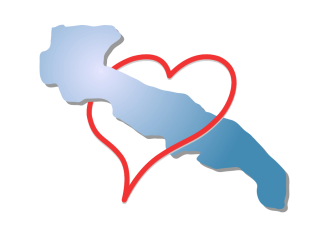 Area Prevenzione del Rischio Cardiovascolare

introdurre nella pratica clinica la valutazione sistematica del RCV individuale
implementare l’uso nella popolazione pugliese di età compresa tra 35 e 69 anni, ad un campione volontario compreso tra il 20% e il 35% della popolazione target, per ogni MMG
differenziare i livelli di Rischio Cardiovascolare Globale e attivare conseguenti percorsi clinico-assistenziali
Piano Regionale della Prevenzione 2005 - 2007
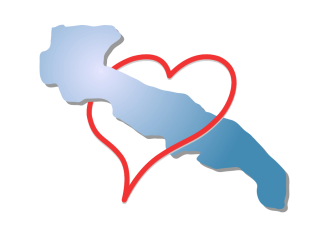 Area Prevenzione del Rischio Cardiovascolare

  
Criticità:
Partecipazione dei MMG migliorabile
Insufficiente livello di informatizzazione dei MMG, usato supporto cartaceo
Difficoltà nella gestione dei flussi
Piano Regionale della Prevenzione 2010 - 2012
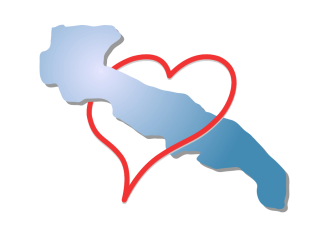 Macroarea
1. Medicina predittiva
Linea di intervento generale
1.1 Valutazione del rischio individuale di malattia 
Obiettivo generale di salute del PNP 2010-12
Prevenire mortalità e morbosità 
mediante la valutazione del Rischio Cardiovascolare Individuale
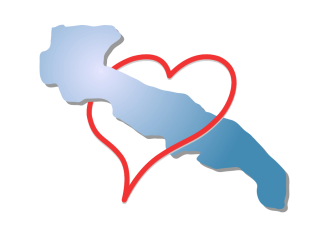 Prevenzione del Rischio Cardiovascolare
Persone di età compresa tra 35 e 69 anni, che non hanno mai manifestato segni e/o sintomi di un accidente cardiovascolare maggiore, residenti in Puglia ed assistite dai MMG aderenti al progetto
Periodo rilevazione: Gennaio 2008 – Dicembre 2011
Invio elenco dal MMG al DSS
Trasferimento dei dati all’OER
Analisi di qualità ed elaborazione con software Stata 11.0
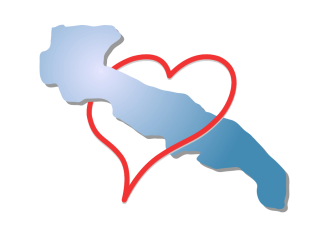 Prevenzione del Rischio Cardiovascolare
Valore atteso degli indicatori di performance identificato nel piano di valutazione:
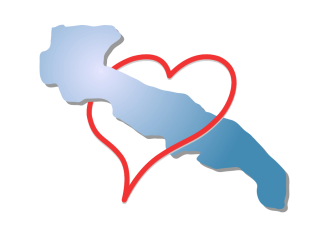 Prevenzione del Rischio Cardiovascolare
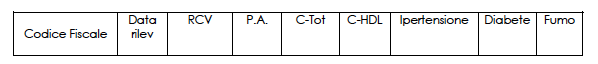 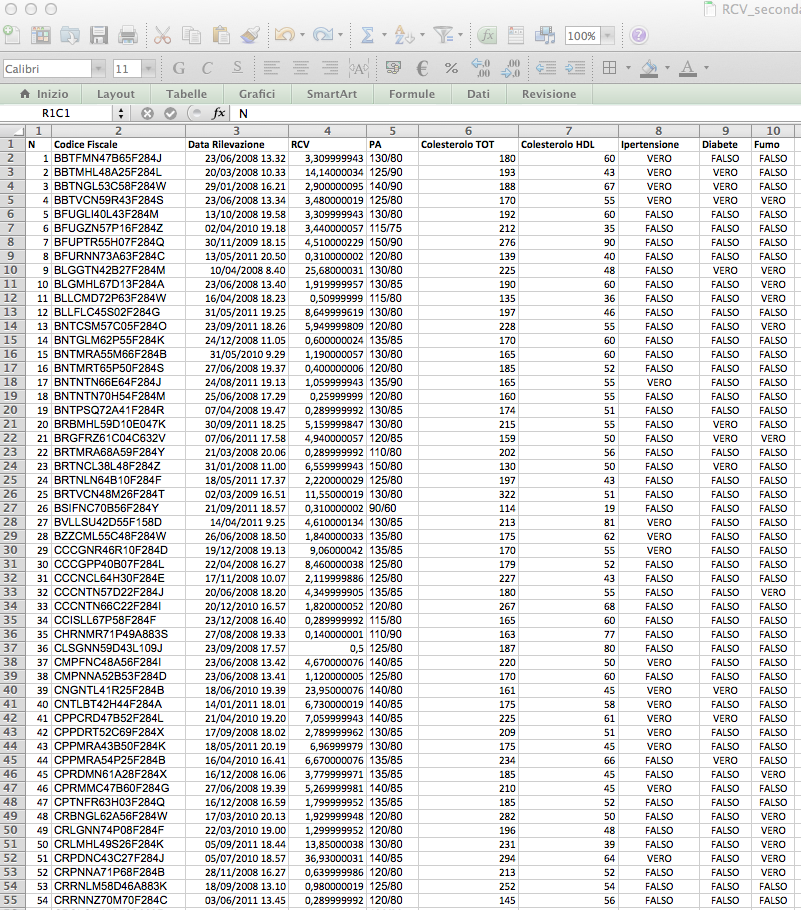 Accordo Integrativo Regionale per la Medicina Generale ACN 29/07/2009 e ACN 08/07/2010. Approvazione. Rettifica DDGGRR n.5/03 e n. 936/05 e smi
Analisi dei dati: Medici di Medicina Generale
[Speaker Notes: Il Progetto Cuore - epidemiologia e prevenzione delle malattie ischemiche del cuore - è nato nel 1998, è stato finanziato dal 1% del Fondo Sanitario Nazionale ed è coordinato dall’Istituto Superiore di Sanità.]
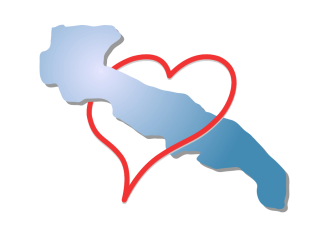 Medici di Medicina Generale,per Asl
N= 533
Proporzione di MMG partecipanti al progetto sul totale dei MMG, per Asl
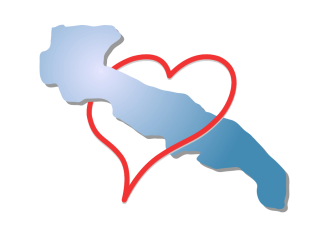 MMG  che hanno effettuato la rilevazione del RCV al 40% degli assistiti, per Asl
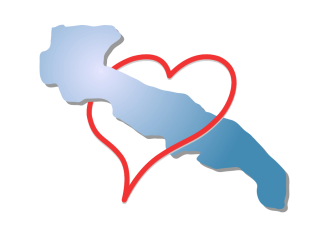 MMG  che hanno effettuato la rilevazionedel RCV per biennio e per Asl
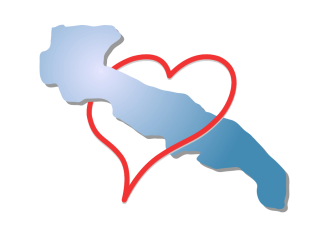 Analisi dei dati: Popolazione screenata
[Speaker Notes: Il Progetto Cuore - epidemiologia e prevenzione delle malattie ischemiche del cuore - è nato nel 1998, è stato finanziato dal 1% del Fondo Sanitario Nazionale ed è coordinato dall’Istituto Superiore di Sanità.]
Descrizione del campione
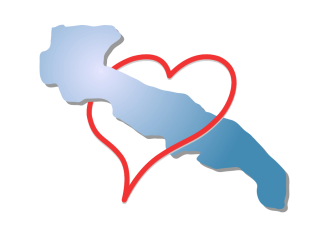 187.186 assistiti tra 35 e 69 anni (9,8% della popolazione target)
54,4% donne 	
Distribuzione per età:
	35 – 45 anni: 26,5%
     	46 – 55 anni: 30,2%
     	56 – 69 anni: 43,3%
Analisi per bienni:
Biennio 2008 – 2009: 104.767
Biennio 2010 – 2011:  82.419
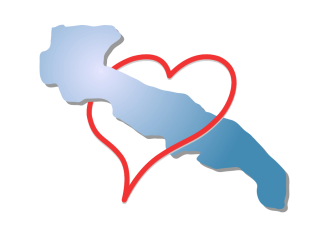 N° di assistiti a cui è stato calcolato RCV, per Asl: biennio 2008 - 2009
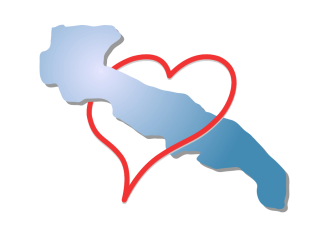 N° di assistiti a cui è stato calcolato RCV, per Asl: biennio 2010 - 2011
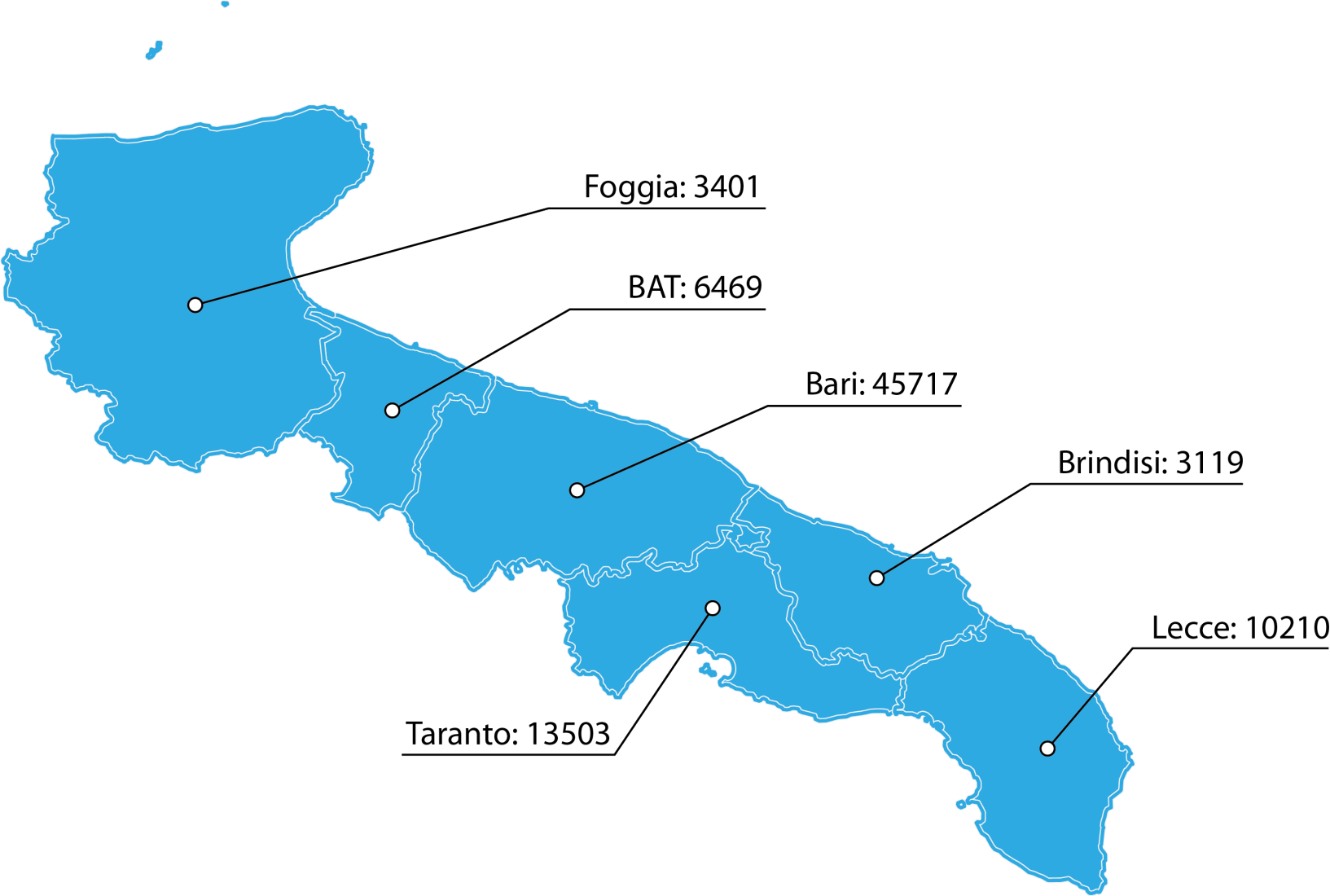 Media del punteggio RCV, per Asl:
 biennio 2008 - 2009
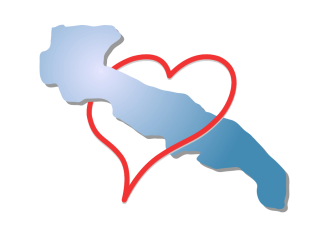 Media del punteggio RCV, per Asl:
 biennio 2010 - 2011
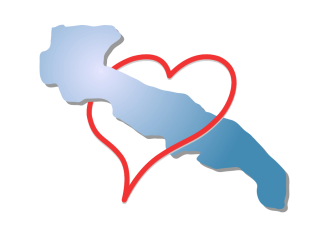 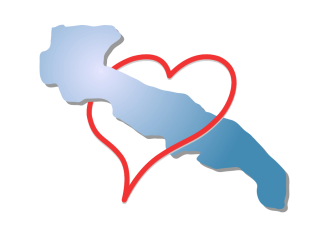 Distribuzione punteggio RCVper fasce d’età:
biennio 2008 - 2009
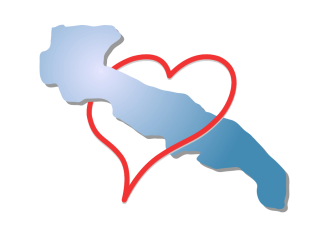 Distribuzione punteggio RCVper fasce d’età:
biennio 2010 - 2011
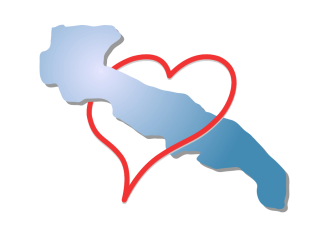 Proporzione di eligibili
per sesso e punteggio RCV:
biennio 2008 - 2009
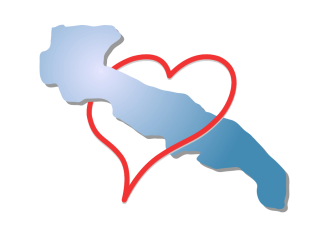 Proporzione di eligibili
per sesso e punteggio RCV:
biennio 2010 - 2011
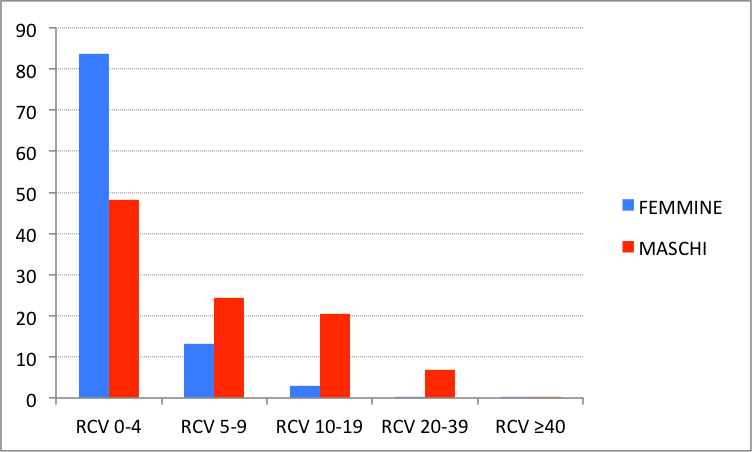 Diminuzione statisticamente significativa degli uomini a rischio moderato p <0,05
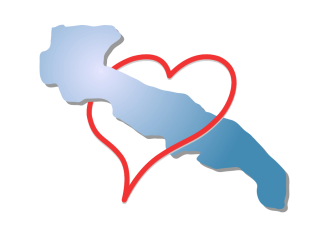 Distribuzione della proporzione 
di eligibili con punteggio RCV≥20:
biennio 2008 - 2009
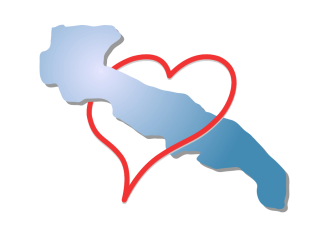 Distribuzione della proporzione 
di eligibili con punteggio RCV≥20:
biennio 2010 - 2011
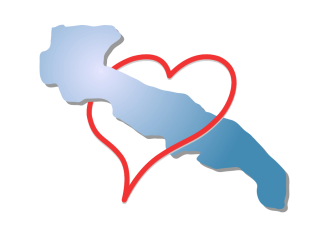 Prevalenzadi alcuni fattori di rischio
2008 - 2009
2010 - 2011
Analisi dei dati: Conclusioni e criticità
[Speaker Notes: Il Progetto Cuore - epidemiologia e prevenzione delle malattie ischemiche del cuore - è nato nel 1998, è stato finanziato dal 1% del Fondo Sanitario Nazionale ed è coordinato dall’Istituto Superiore di Sanità.]
Summary
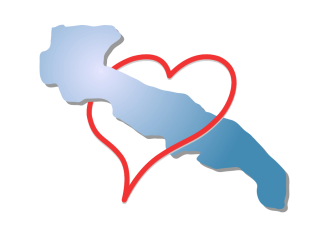 Dati rappresentativi
Dati sovrapponibili ai nazionali:
RCV medio Puglia (5,2) e Italia (5,7)
Proporzione di soggetti ad alto rischio
Diminuzione statisticamente significativa della proporzione di uomini a rischio elevato (p<0,05) tra primo e secondo biennio
Strategia comune tra MMG e Sanità Pubblica
Criticità
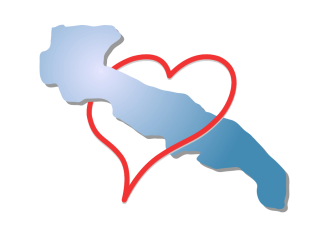 Migliorare la partecipazione dei MMG 
Analisi della qualità dei dati:
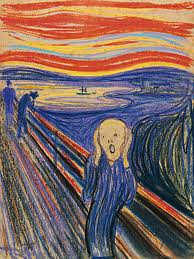 Criticità
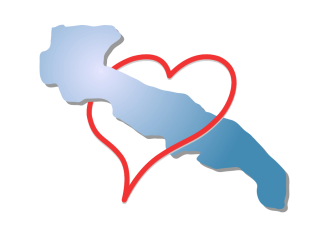 195.286 rilevazioni raccolte
187.186 rilevazioni analizzate
1.800 illeggibili
2.818 non idonee al controllo di qualità
4.530 assistiti con 5.282 rilevazioni multiple
Criticità
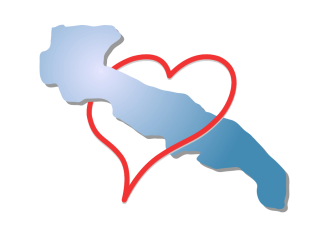 Criticità
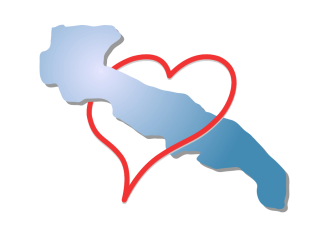 Proporzione di MMG 
che non hanno fornito informazioni anagrafiche
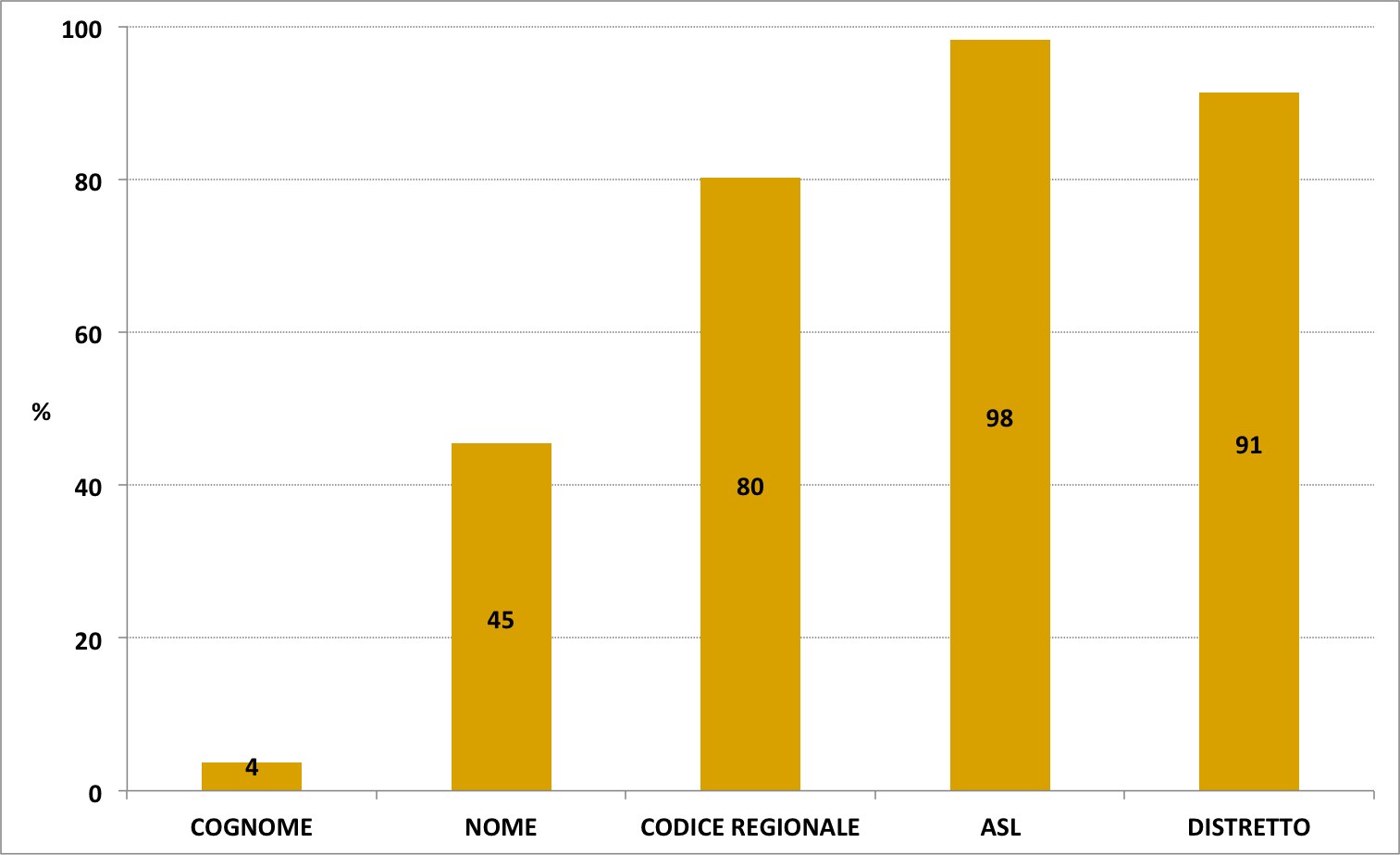 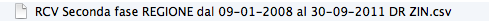 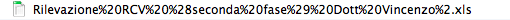 Criticità
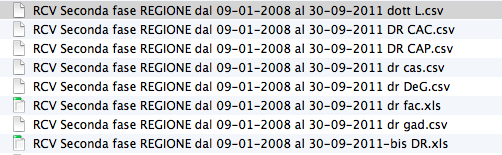 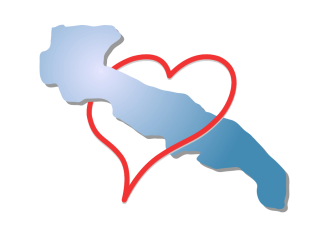 Proporzione di MMG 
che non hanno fornito informazioni anagrafiche
Criticità
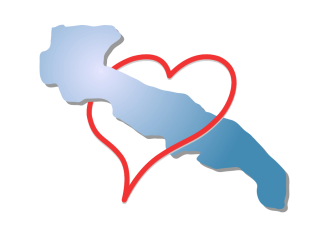 Esempi di campi non validi:
CF, RCV, data di rilevazione
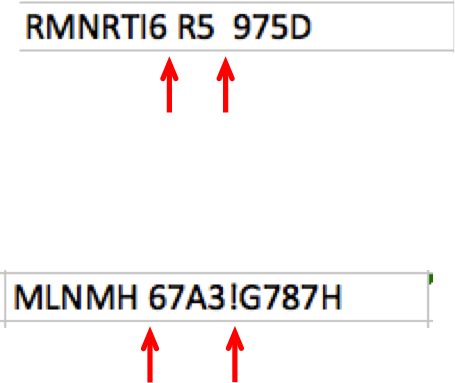 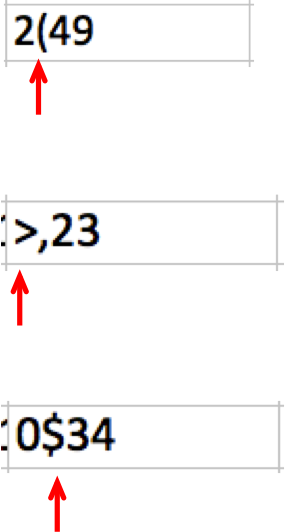 Mancano la 2° cifra dell’anno e del giorno di nascita e il primo carattere del codice del comune di nascita, che sono sostituiti da spazi.
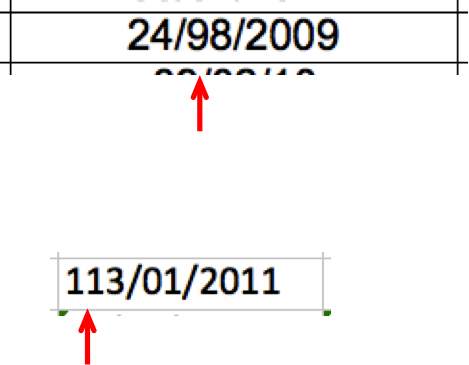 La virgola è sostituita da una parentesi
Lo “0” del mese è sostituito dal 9.
Manca la 3° lettera del nome, che è sostituita da uno spazio, e la 2° cifra della data di nascita è sostituita da un simbolo.
La prima cifra è sostituita da un simbolo.
Il giorno ha una cifra in più.
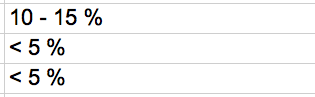 Punteggio RCV espresso in percentuale come fasce di rischio.
È presente un simbolo.
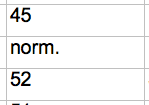 RCV	PA
COL TOT		COL HDL	IPERT.	 DIAB.      FUMO
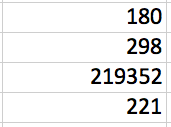 Criticità
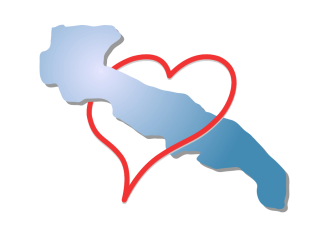 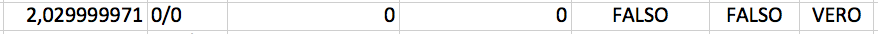 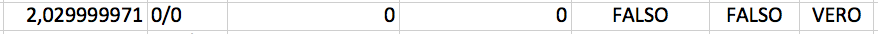 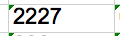 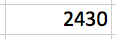 Esempi di campi non validi:
PA, Colesterolemia Totale e HDL
Valori di Colesterolemia Totale dell’ordine delle migliaia e centinaia di migliaia.
RCV	PA
Valori degli items pari a “0” (zero).
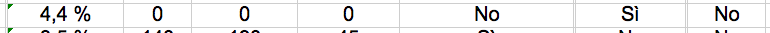 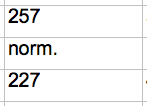 Valori di Colesterolemia Totale e HDL non presenti ed espressi in formato testo invece che da cifre.
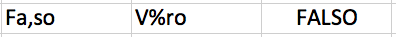 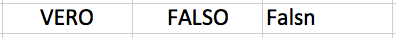 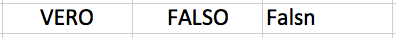 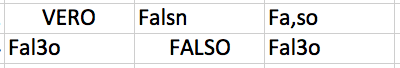 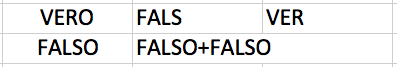 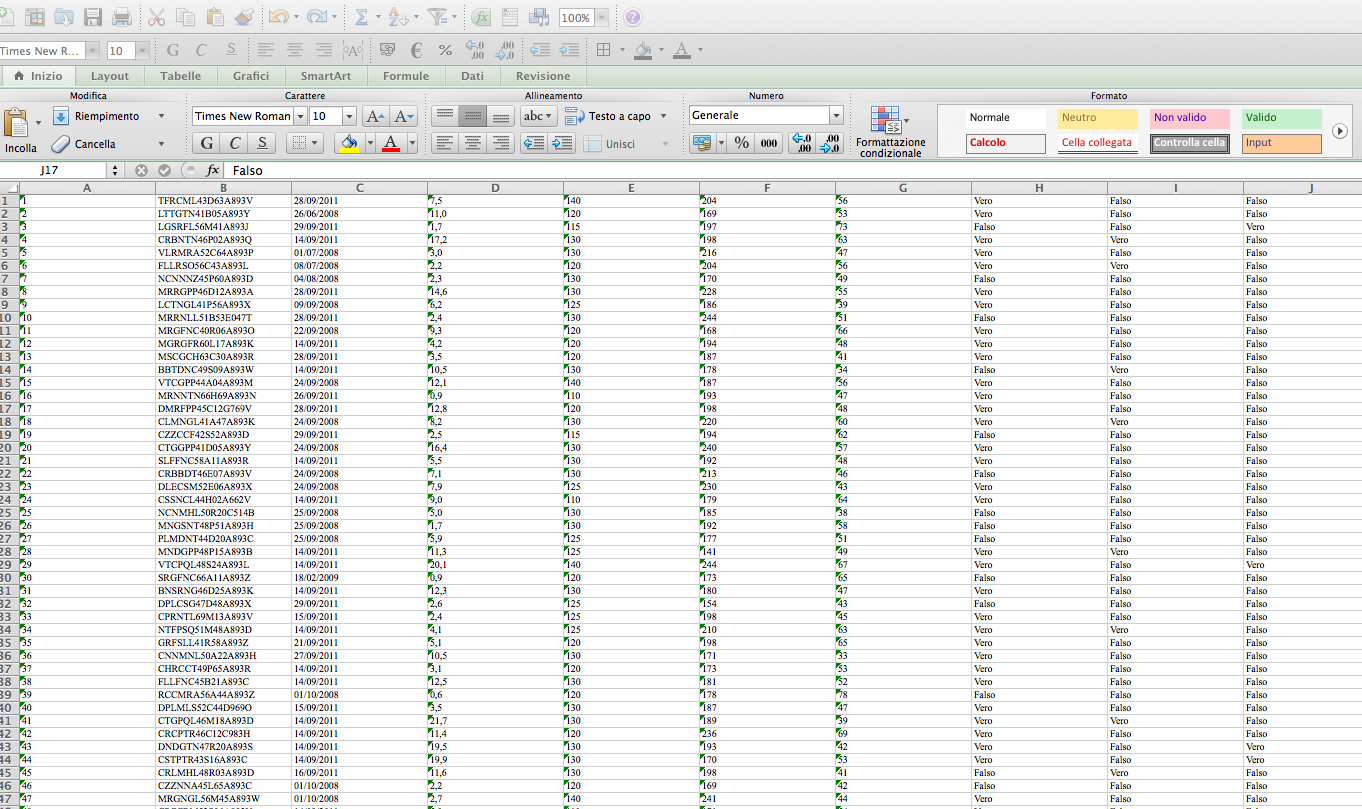 Criticità
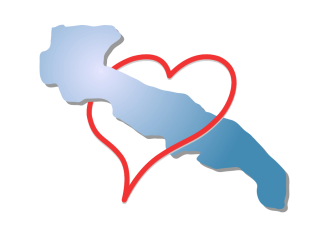 Altri errori riscontrati nell’analisi
Records completi contenuti in una singola cella.
Criticità
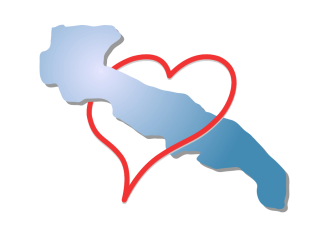 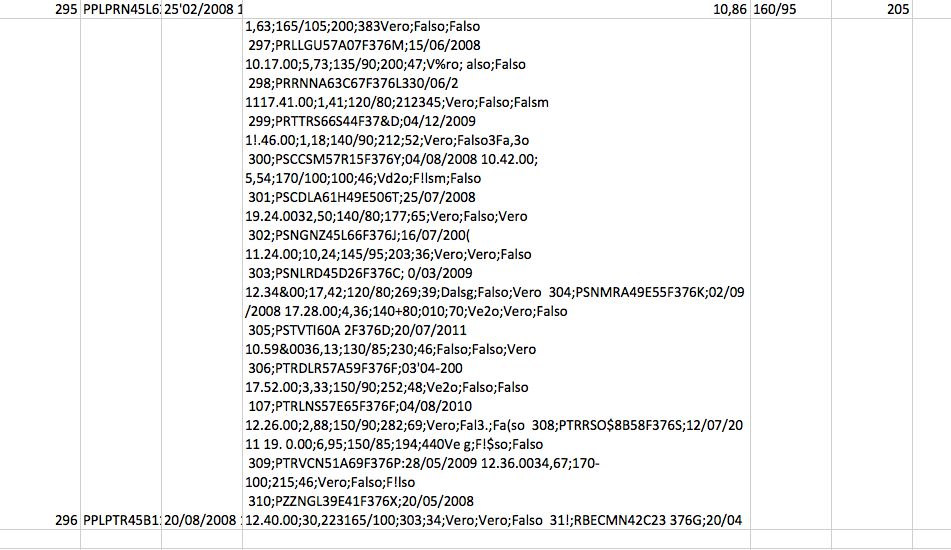 Quindi…
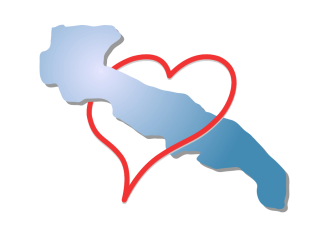 …tre mesi di lavoro di tre operatori
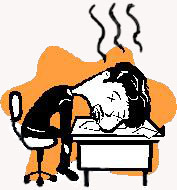 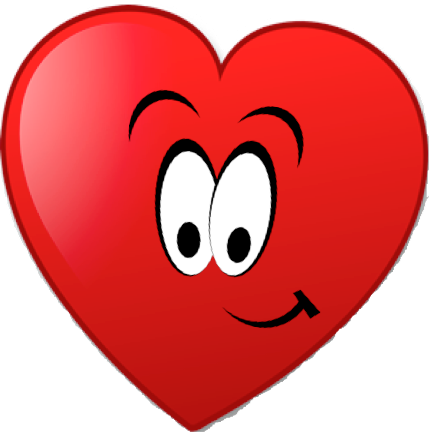 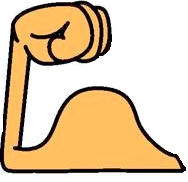 Grazie
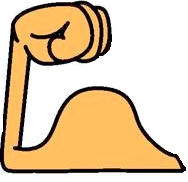 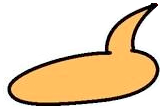 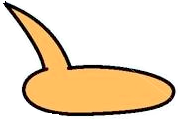 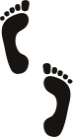 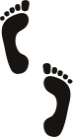 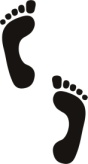 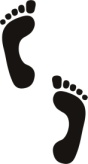 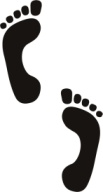 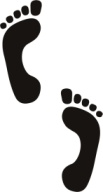 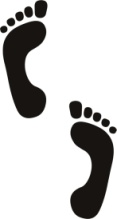 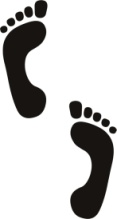 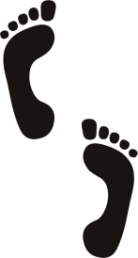 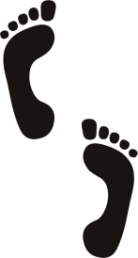 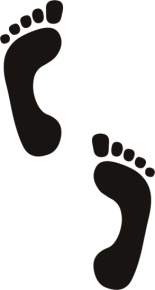 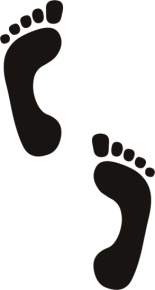 www.oerpuglia.org
[Speaker Notes: Si tratta di strutture
individuata dal CRP
negli Ospedali
nei Poliambulatori territoriali delle diverse AZIENDA USL
coordinate da un Centro di riferimento 
dedicate alla gestione delle condizioni che concorrono a creare lo stato di alto Rischio Cardiovascolare; 


collaborazione
verificare l’efficacia dei programmi di intervento attraverso il monitoraggio di specifici indicatori 
registrare eventuali Eventi Cardiovascolari verificatisi a carico dei soggetti/pazienti]